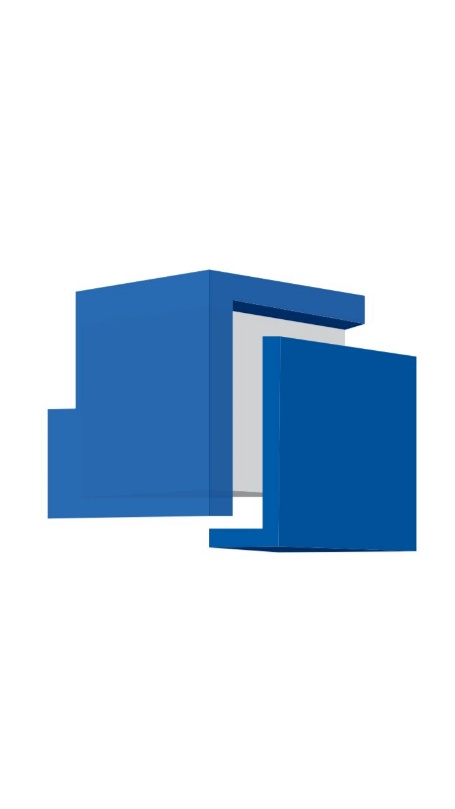 «LA SEGURIDAD HUMANA UNA NUEVA ETAPA EN LA CONSTRUCCION DE COLOMBIA»
DAVID ERNESTO GOMEZ CONTRERAS / INGENIERO CIVIL / UIS
OPICCSAS@GMAIL.COM
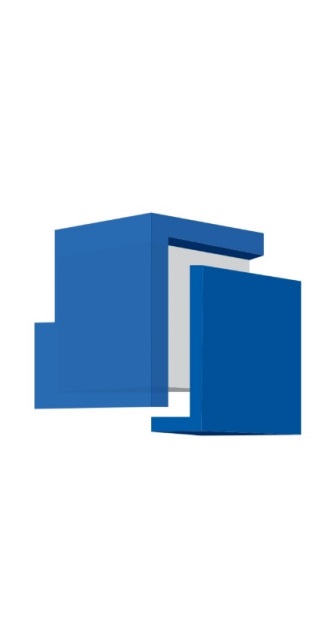 QUE ES LA SEGURIDAD HUMANA ?
INTEGRIDAD DEL SER HUMANO

RESPONSABILIDAD SOCIAL
PROTECCION DEL ESTADO
SALVA GUARDAR VIDAS
SALVA GUARDAR BIENES
GARANTIZAR LA SALUD
GARANTIZAR LA  ALIMENTACION
SEGURIDAD Y SALUD EN EL TRABAJO
OTROS
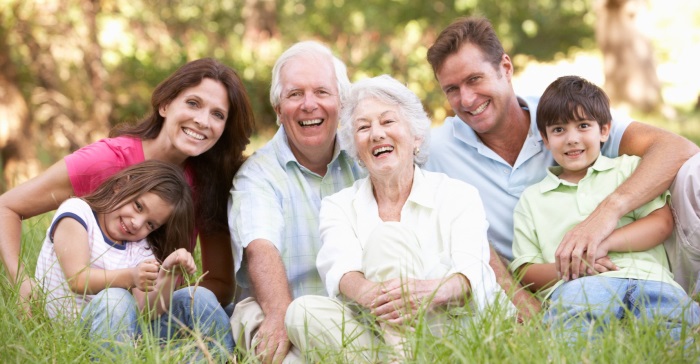 DAVID ERNESTO GOMEZ CONTRERAS / INGENIERO CIVIL / UIS
OPICCSAS@GMAIL.COM
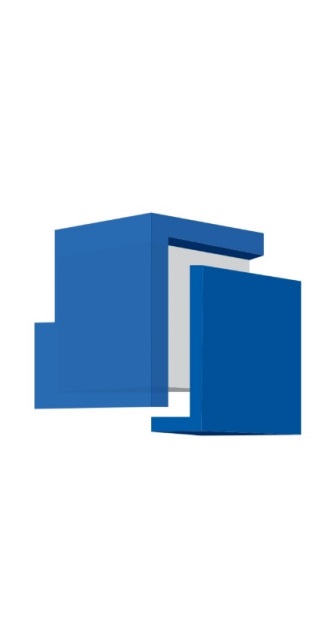 SEGURIDAD HUMANA EN PROYECTOS DE CONSTRUCCION
SALVA GUARDAR LA VIDA Y LOS BIENES
NUESTRO ENTORNO
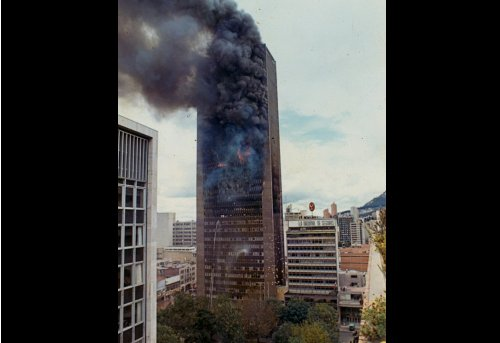 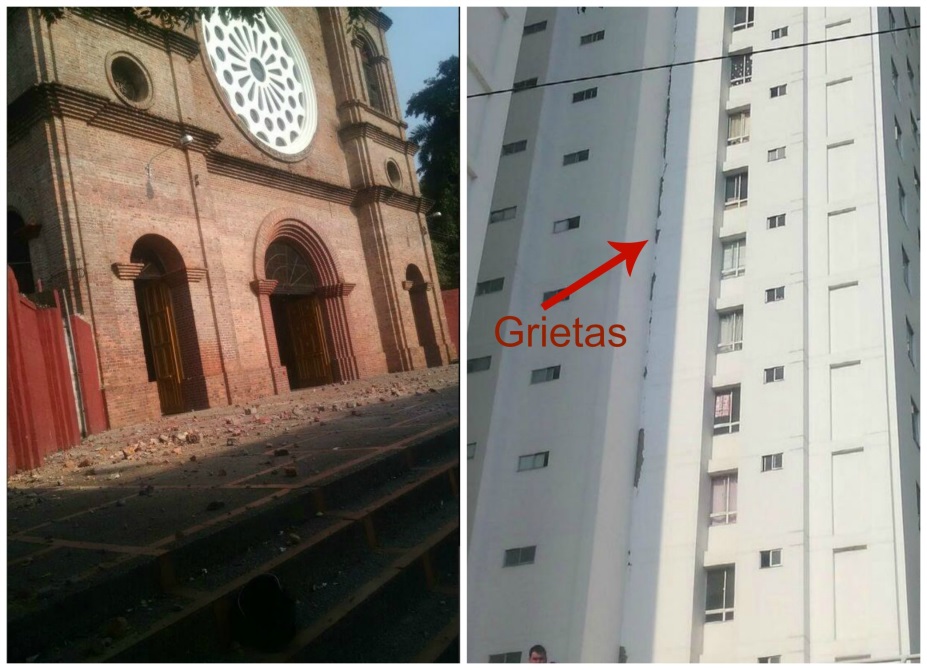 DAVID ERNESTO GOMEZ CONTRERAS / INGENIERO CIVIL / UIS
OPICCSAS@GMAIL.COM
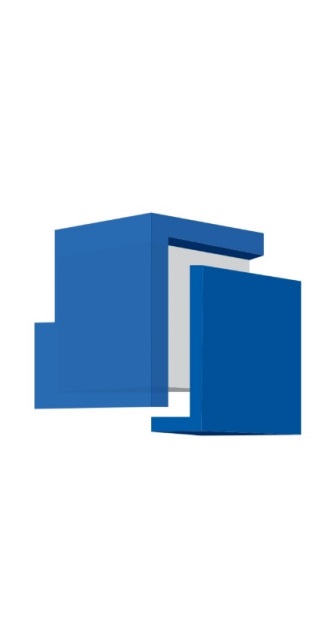 ESTADO DEL ARTE DE LA SEGURIDAD HUMANA EN COLOMBIA
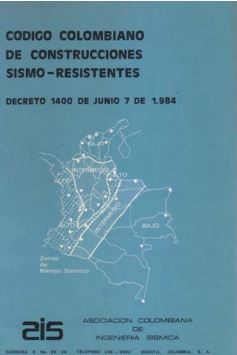 CODIGO DE CONSTRUCCION 1984
NSR-98 
( NORMA SISMO RESISTENTE DE 1998 )
NSR-10 
( NORMA SISMO RESISTENTE DE 2010 )
NTC´s
( DIFERENTES NTC )
LEYES DE INCLUSION
PISCINAS – DISCAPACITADOS - OTROS
DAVID ERNESTO GOMEZ CONTRERAS / INGENIERO CIVIL / UIS
OPICCSAS@GMAIL.COM
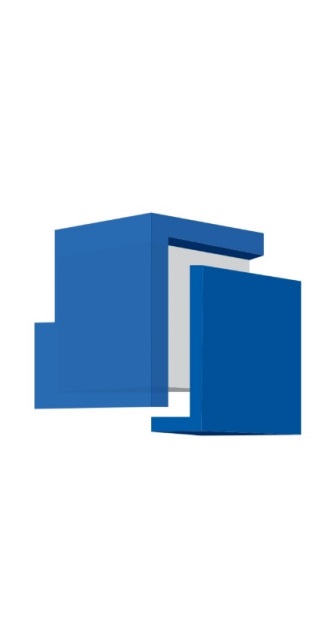 INTERDISCIPLINAS DE LA SEGURIDAD HUMANA
GEOTECNIA
ARQUITECTURA
INGENIERIA CIVIL
INGENIERIA ELECTRICA
INGENIERIA
DE PROTECCION DE INCENDIO
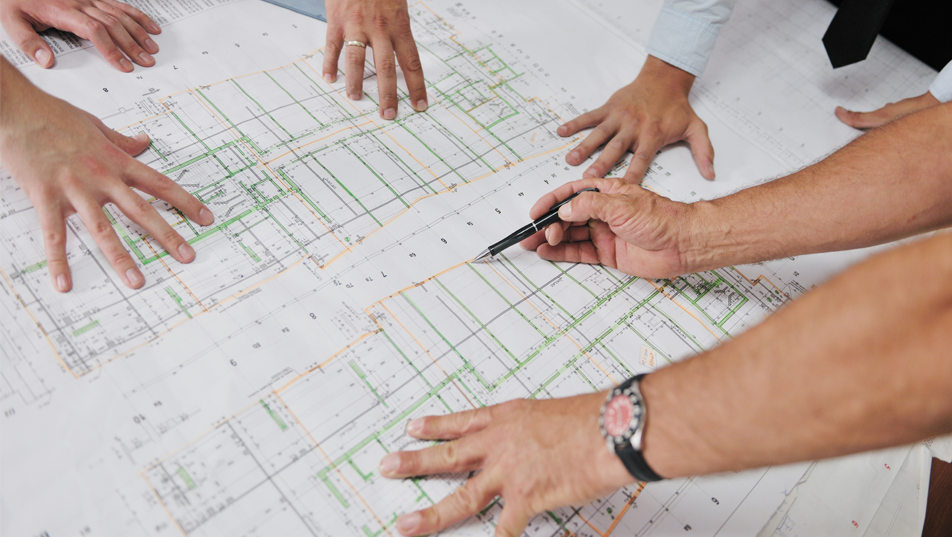 DAVID ERNESTO GOMEZ CONTRERAS / INGENIERO CIVIL / UIS
OPICCSAS@GMAIL.COM
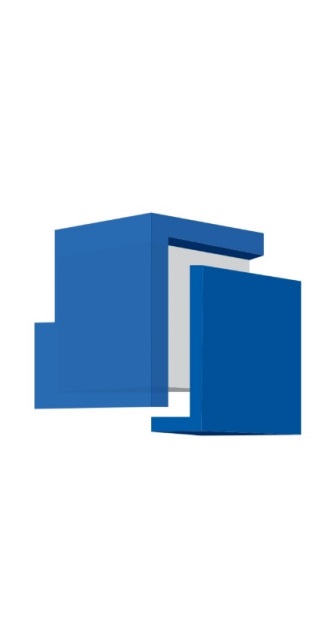 DISEÑO DE SEGURIDAD HUMANA
GEOTECNICO 
NSR-10 / TITULO A - REQUERIMIENTOS GENERALES	
NSR-10 / TITULO H – ESTUDIOS GEOTECNICOS
OTROS
ARQUITECTONICO
NSR-10 / TITULO K – REQUISITOS COMPLEMENTARIOS
LEY 1618 / INCLUSION DE DISCAPACITADOS
LEY 1209 / PISCINAS
OTROS
ESTRUCTURAL
NSR-10 / TITULO B CARGAS
NSR -10 / TITULO C CONCRETO ESTRUCTURAL
NSR-10 / TITULO F ESTRUCTURAS METALICAS 
OTROS
DAVID ERNESTO GOMEZ CONTRERAS / INGENIERO CIVIL / UIS
OPICCSAS@GMAIL.COM
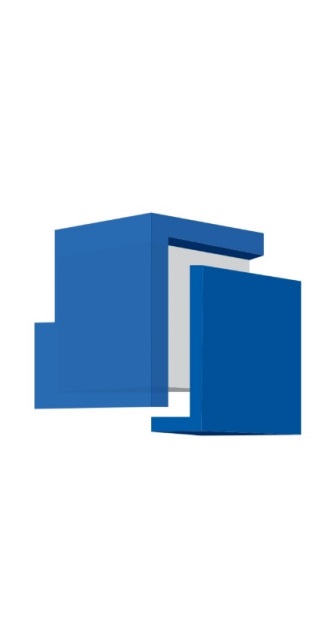 DISEÑO DE SEGURIDAD HUMANA
ELECTRICO
RETIE
OTROS
PROTECCION CONTRA INCENDIO
NSR-10 / TITULO J – PROTECCION CONTRA INCENDIO
NTC 1669 / INSTALACION DE MANGUERAS CONTRA INCENDIO
NTC 2301 / NORMA PARA LA INSTALACION DE SISTEMA DE ROCIADORES
NORMAS INTERNACIONALES
NFPA 1		NFPA 25
NFPA 13		NFPA 72
NFPA 14		NFPA 101
NFPA 20		OTROS
DAVID ERNESTO GOMEZ CONTRERAS / INGENIERO CIVIL / UIS
OPICCSAS@GMAIL.COM
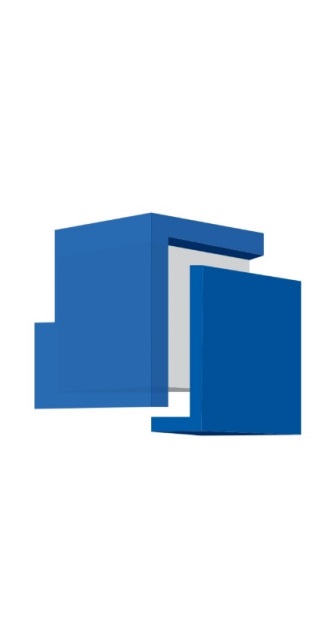 FALENCIAS EN DISEÑO ARQUITECTONICO
CLASIFICACION DE LOS  PROYECTOS
MEDIOS DE EVACUACION 
ESPACIOS COMUNES ( CIRCULACIONES )
ELEMENTOS NO ESTRUCTURALES
INTEGRACION DE DISCIPLINAS
EDIFICACIONES ANTIGUAS
«NOSOTROS ESTAMOS DE CAMINO EN NUESTROS PROYECTOS DE OBRAS CIVILES PARA CUMPLIR CON UN OBJETIVO»
DAVID ERNESTO GOMEZ CONTRERAS / INGENIERO CIVIL / UIS
OPICCSAS@GMAIL.COM
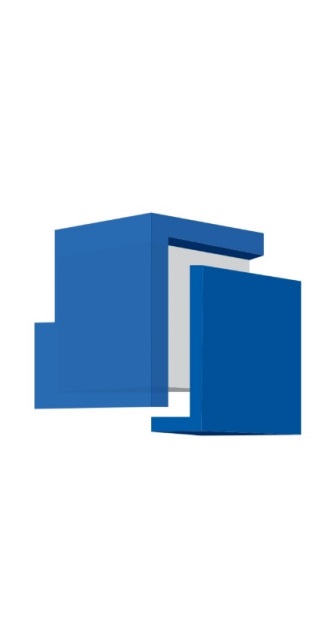 DAVID ERNESTO GOMEZ CONTRERAS / INGENIERO CIVIL / UIS
OPICCSAS@GMAIL.COM
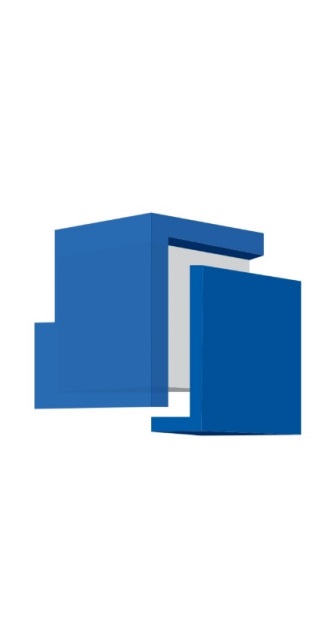 DAVID ERNESTO GOMEZ CONTRERAS / INGENIERO CIVIL / UIS
OPICCSAS@GMAIL.COM
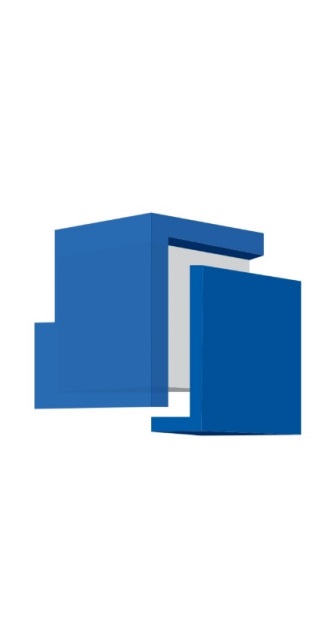 DAVID ERNESTO GOMEZ CONTRERAS / INGENIERO CIVIL / UIS
OPICCSAS@GMAIL.COM
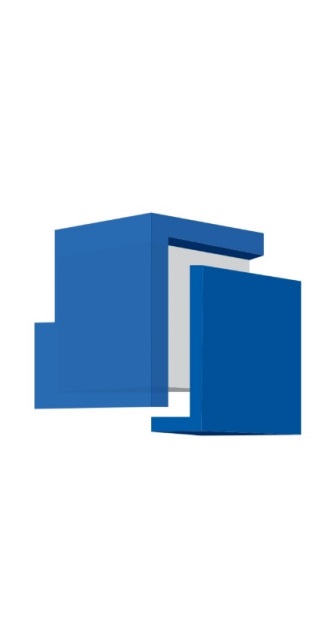 DAVID ERNESTO GOMEZ CONTRERAS / INGENIERO CIVIL / UIS
OPICCSAS@GMAIL.COM
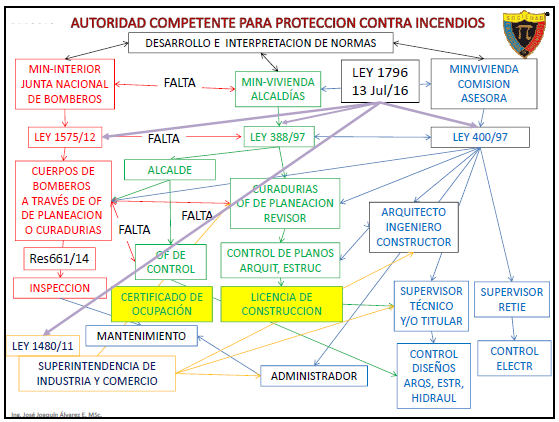 DAVID E. GOMEZ CONTRERAS
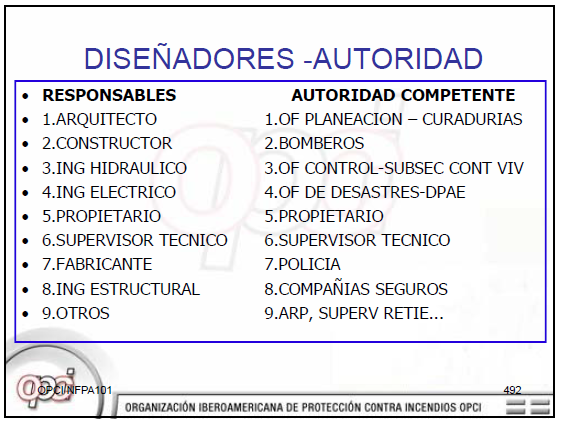 DAVID E. GOMEZ CONTRERAS
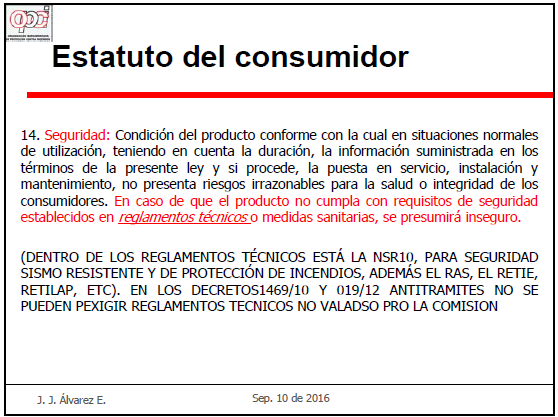 DAVID E. GOMEZ CONTRERAS
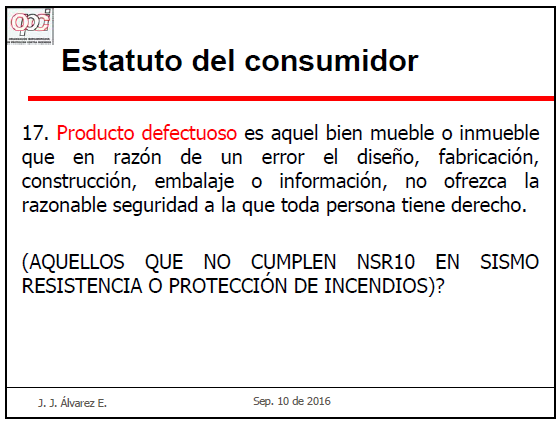 DAVID E. GOMEZ CONTRERAS
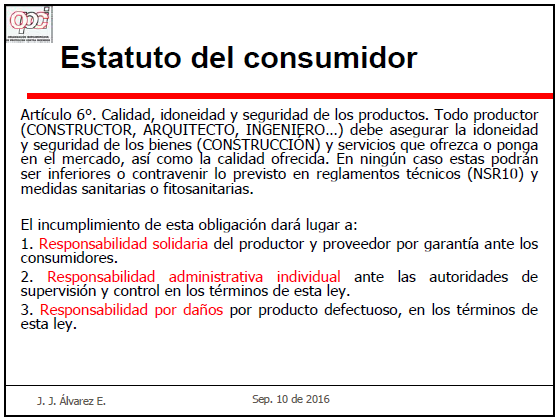 DAVID E. GOMEZ CONTRERAS
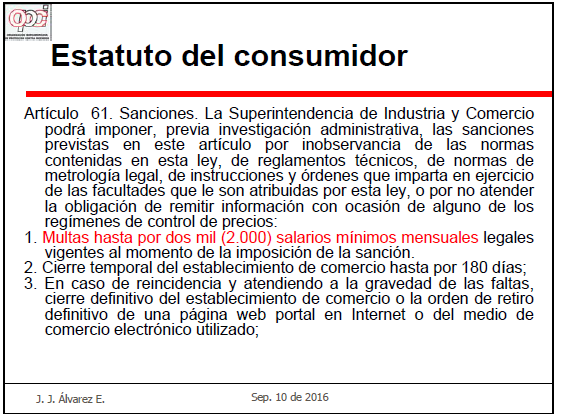 DAVID E. GOMEZ CONTRERAS
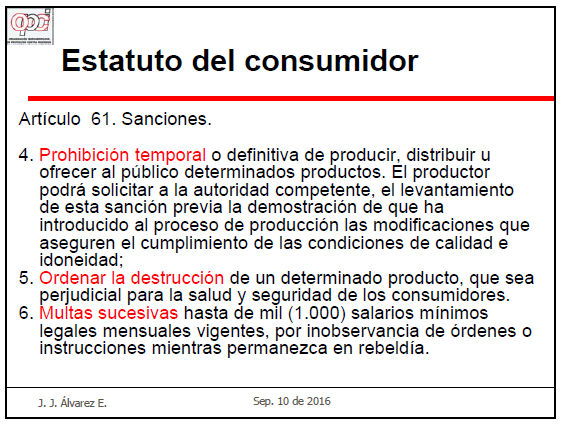 DAVID E. GOMEZ CONTRERAS
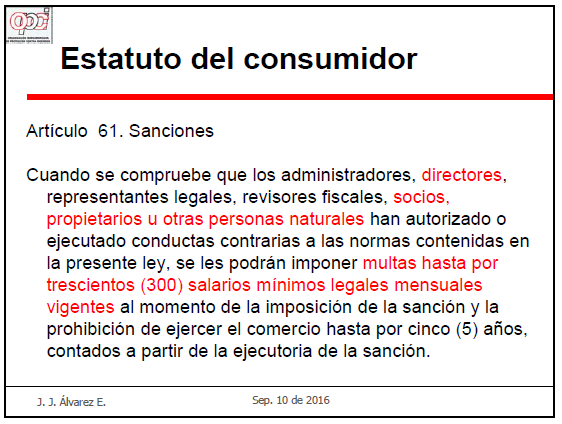 DAVID E. GOMEZ CONTRERAS
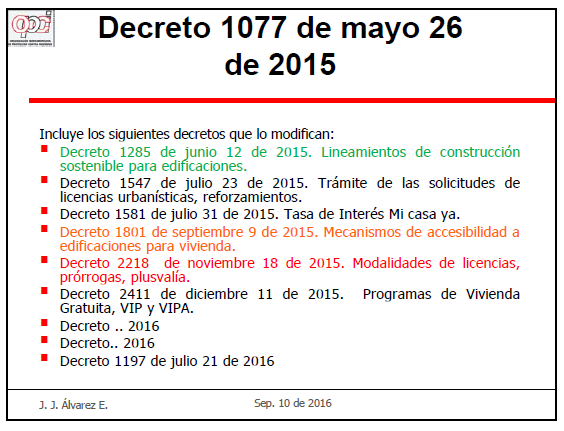 DAVID E. GOMEZ CONTRERAS
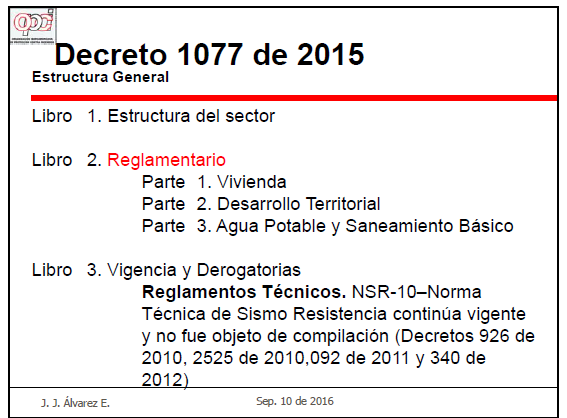 DAVID E. GOMEZ CONTRERAS
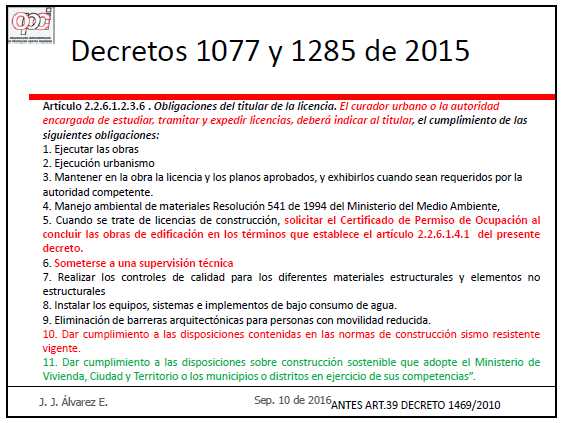 DAVID E. GOMEZ CONTRERAS
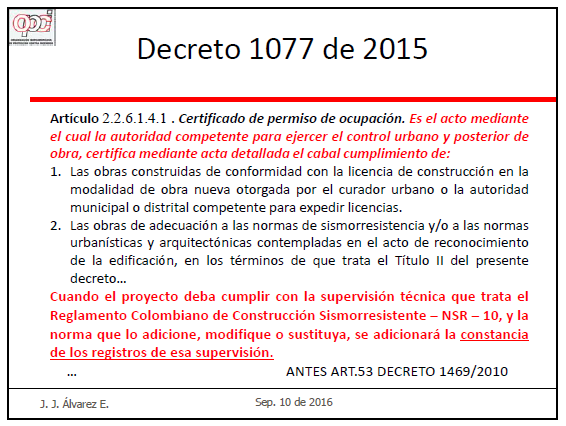 DAVID E. GOMEZ CONTRERAS
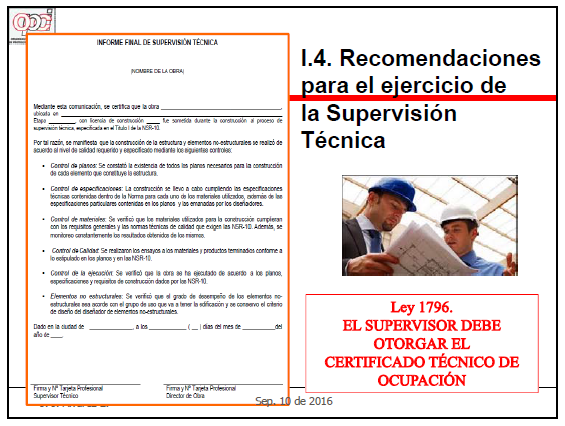 DAVID E. GOMEZ CONTRERAS
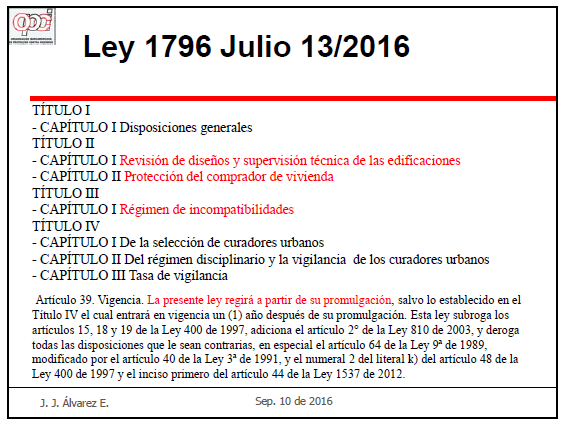 DAVID E. GOMEZ CONTRERAS
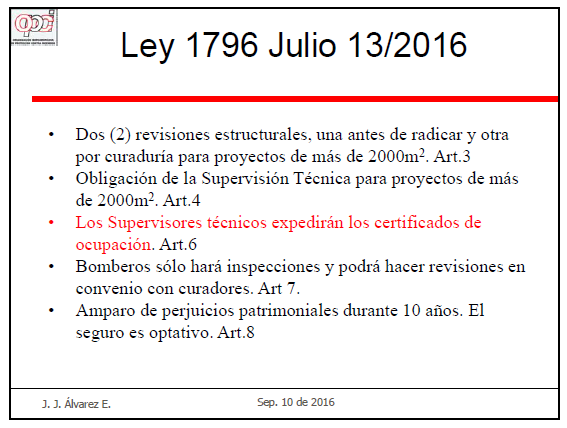 DAVID E. GOMEZ CONTRERAS
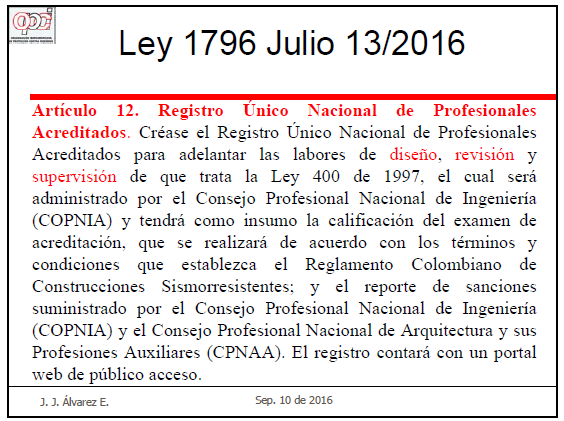 DAVID E. GOMEZ CONTRERAS
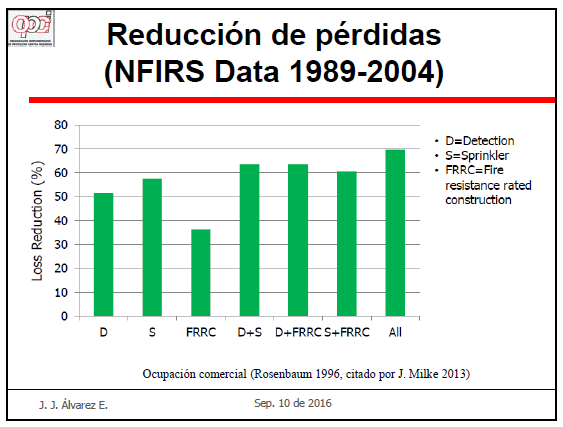 DAVID E. GOMEZ CONTRERAS
MEJORAMIENTO DEL PROCESO
DAVID E. GOMEZ CONTRERAS
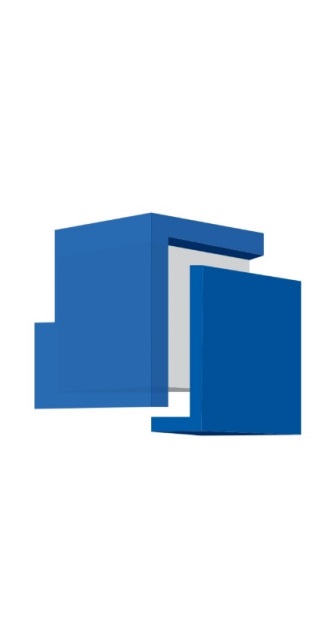 GRACIAS
DAVID ERNESTO GOMEZ CONTRERAS / INGENIERO CIVIL / UIS
OPICCSAS@GMAIL.COM